KIDS Fire Safety
Presented By The Rosenberg Texas Fire Department
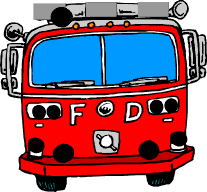 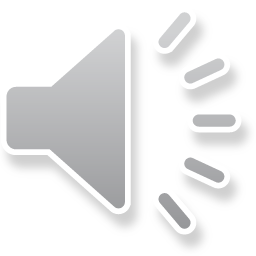 [Speaker Notes: For Middle School Aged Classrooms. Accompanied by Fire Department or Fire Prevention Personnel with Fire Props.  Press the horn once to get students attention.]
Do you know what to do in case of a fire?
[Speaker Notes: Play the Video. It may take a second or two to load.  This was chosen for kids and covers relevant material and the short n sweet.   Video:  https://youtu.be/3yJtSSovwJM]
Ask a Firefighter
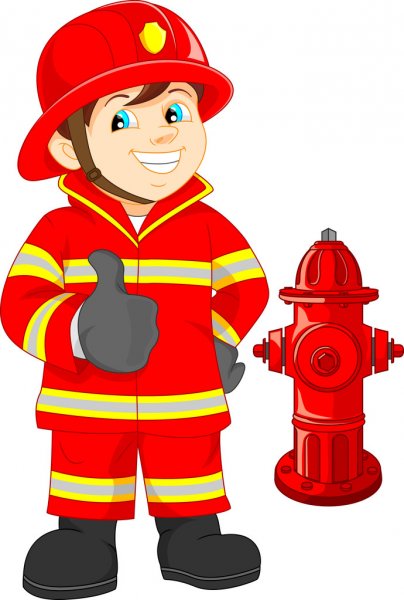 Got Questions?
[Speaker Notes: Give Students an opportunity to ask Fire Personnel or Fire Prevention Personnel Questions]
Reminders
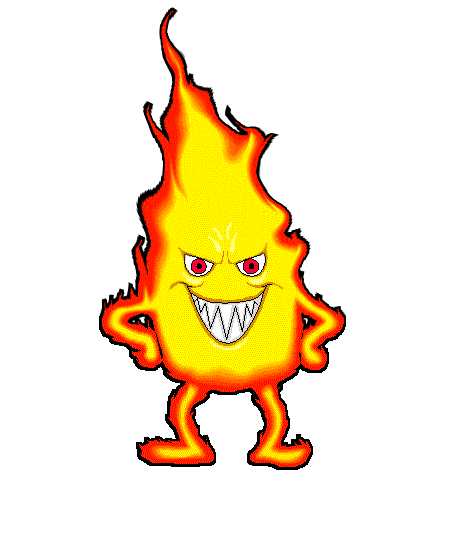 Plan an escape Route and meeting place
If you smell smoke or see Fire Get out Fast.  Do not Hide or go back inside
Stay Low and GO to your meeting place 
Call 911 For Help
[Speaker Notes: Reminders or takeaways that you want students to remember from today]
Homework:  Make a Fire Plan
[Speaker Notes: Students would receive a hand out to either work on now or take home and do with their parents/families.  This would be a full page handout.  
PS If given more time I would have gotten necessary permissions for using clipart and video that is used in the PP.]